NACDD Policy UpdateMay 25, 2022
Erin Prangley, Director, Public PolicyNational Association of Councils on Developmental Disabilities
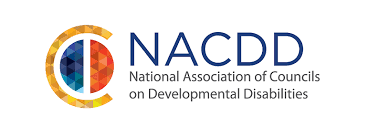 Legislative Update
36 Senators support DD Act Appropriations Request
Markey (MA)​Merkley (OR)​​Murphy (CT)​​Reed (RI)​​Sanders (VT)​Schatz (HI)​​Shaheen (NH)​​Sinema (AZ)​​Smith (MN)​Tester (MT)​Van Hollen (MD)​Warren (MA)​Wyden (​OR)​​
Baldwin (WI)​Blumenthal (CT)Booker (NJ)​Brown (OH)​Cantwell (WA)​Cardin (MD)​Casey (PA)Hassan (NH)​Hirono (HI)Kaine (VA)​Klobuchar (MN)​Lujan (NM)Padilla (CA)
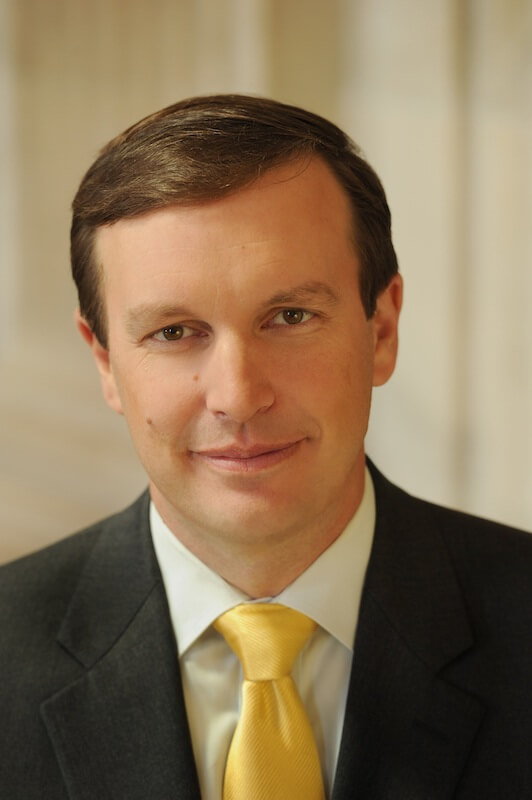 Sen. Chris Murphy led the effort to request funding for the DD Act programs for FY2023.
New CMS/ACL Guidance on HCBS Rule Implementation
CMS and ACL are moving forward with state compliance activities that balances the need for the rule with the realities of the direct-service workforce crisis exacerbated by the COVID-19 PHE.
"Corrective Action Plans" will be available to allow states to continue work on certain requirement even after the 3/17/2023 deadline.
No CAP for civil rights requirements:
1) Privacy, dignity, respect, and freedom from coercion and restraint and control of personal resources.
2) A lease; Privacy in their unit, including lockable doors, and freedom to furnish or decorate the unit; Access to food at any time; Access to visitors at any time; Physical accessibility; and Person-centered service plan documentation of modifications to relevant regulatory criteria.
See CMS/ACL slides at  https://www.medicaid.gov/medicaid/home-community-based-services/downloads/hcbs-settings-rule-imp.pdf
Next Public Policy Committee Meeting
Thursday, June 3, 2pm Eastern
Join Zoom Meeting https://us02web.zoom.us/j/82156490017
Meeting ID: 821 5649 0017
One tap mobile
+13017158592,,82156490017# US (Washington DC)
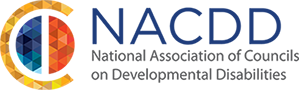